Имажинизм
Имажинизм
цель творчества состоит в создании образа
основное выразительное средство имажинистов —  метафора
характерен эпатаж, анархические мотивы
Возникновение имажинизма
Зародился в Европе
 Развивался в России под влиянием русского футуризма
 1918 г. –  в Москве был основан «Орден имажинистов»:
	- Анатолий Мариенгоф
	- Вадим Шершеневич
	- Сергей Есенин
Теория имажинизма
Не слово-символ с бесконечным количеством значений (символизм), 
не слово-звук (кубофутуризм), 
не слово-название вещи (акмеизм), 
а слово-метафора с одним определенным значением является основой имажинизма.
Теория имажинизма
«…единственным законом искусства, единственным и несравненным методом является выявление жизни через образ и ритмику образов… Образ, и только образ <...> — вот орудие производства мастера искусства… Только образ, как нафталин, пересыпающий произведение, спасает это последнее от моли времени. Образ — это броня строки. Это панцирь картины. Это крепостная артиллерия театрального действия. Всякое содержание в художественном произведении так же глупо и бессмысленно, как наклейки из газет на картины».
Декларация имажинистов
«Скончался младенец, горластый парень десяти лет от роду (родился 1909 — умер 1919) – 
Издох футуризм. Давайте грянем дружнее: футуризму и футурью смерть!»
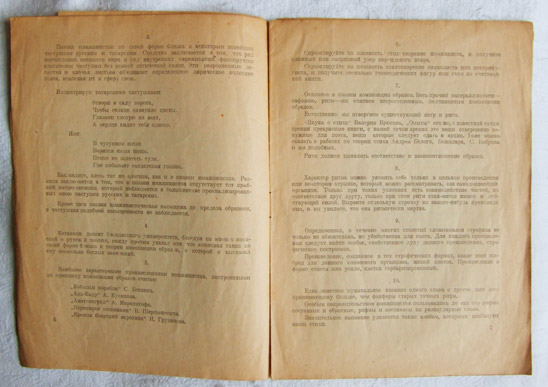 Вадим Шершеневич
поэт, переводчик, один из основателей и главных теоретиков имажинизма.

Произведения:
„Лошадь как лошадь“ 
„Романтическая пудра“ 
„Вечный жид“
Анатолий Мариенгоф
поэт-имажинист, теоретик искусства, прозаик, драматург, мемуарист.

Произведения:
„Магдалина“
„Циники“ 
„Шут Балакирев“
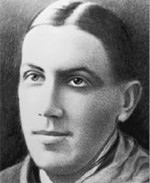 «Искусство есть форма. Содержание — одна из частей формы. Целое прекрасно только в том случае, если прекрасна каждая из его частей. Не может быть прекрасной формы без прекрасного содержания. Глубина в содержании — синоним прекрасного».
Сергей Есенин
русский поэт, представитель новокрестьянской поэзии и лирики, имажинизма
Собственная программа изложенна в трактате «Ключи Марии»
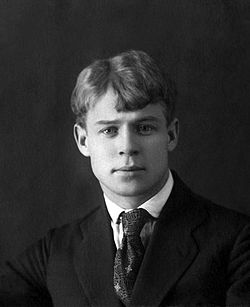 «Отмежевавшись от беспочвенного машинизма русского и итальянского футуризма, Есенин создает новый образ современной идеологии»
Расцвет имажинизма (1919—1925)
«Орден имажинистов»  (Řád imažinistů)
 творческие вечера 
 авторские и коллективные сборники
 журнал «Гостиница для путешествующих в прекрасном»
 издательства «Имажинисты», «Плеяда», «Чихи-Пихи», «Сандро»
 официальная структура –  «Ассоциация вольнодумцев»

1925 – распад «Ордена имажинистов»